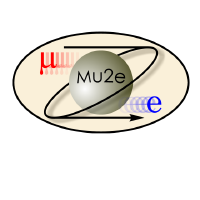 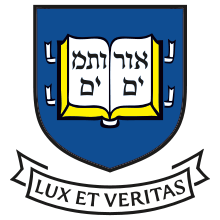 A New Track Trigger for Characterization of the Antiproton-Induced Background in the Mu2e Experiment
Ethan Martinez (Yale University)
New Perspectives
9 July 2024
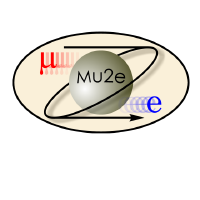 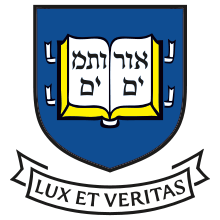 Overview
Introduction
The Mu2e Experiment
Antiproton Annihilation in Mu2e
Topology of Antiproton-Induced Events
Antiproton (Pbar) Trigger
Trigger Sequences in Mu2e
Definition
Performance 
Conclusion and Next Steps
07/09/24
E. Martinez | New Perspectives
2
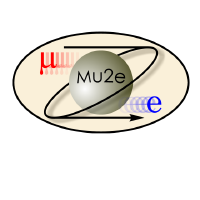 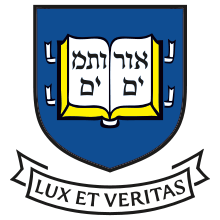 The Mu2e Experiment
Search for neutrinoless muon-to-electron conversion in the field of an Al nucleus
Monochromatic conversion electron signal of ~105 MeV
Sensitivity goal of 3x10-17 (improvement from previous upper limit by 4 orders of magnitude)
Muon beam supplied from pulsed proton beam incident on Tungsten target (~3x107 protons every 1.7 μs)
Tracker composed of hollowed planes consisting of 23,000 straw tubes
Excellent momentum resolution
Calorimeter comprised of two annular disks, each holding 674 CsI crystals
Excellent timing and energy resolution
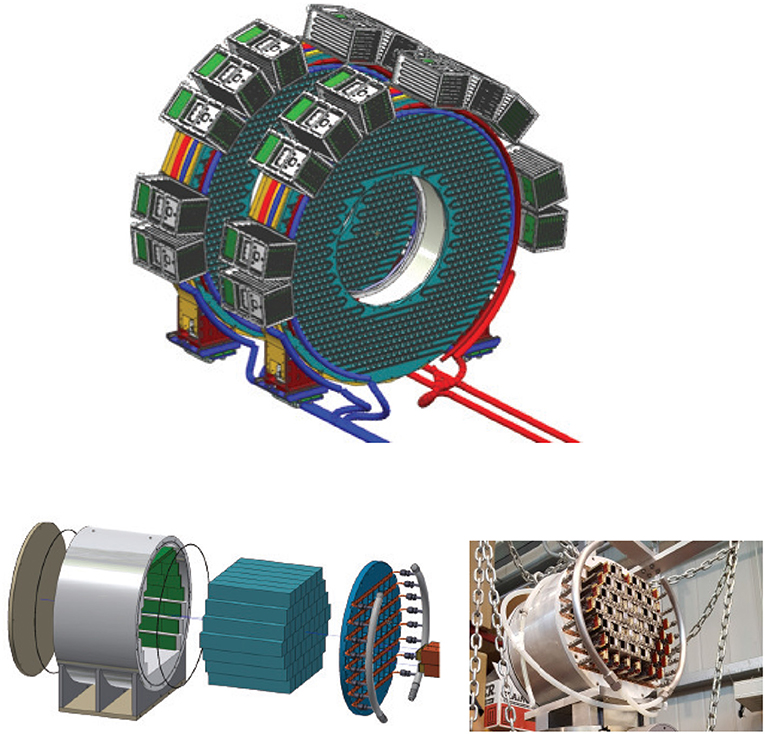 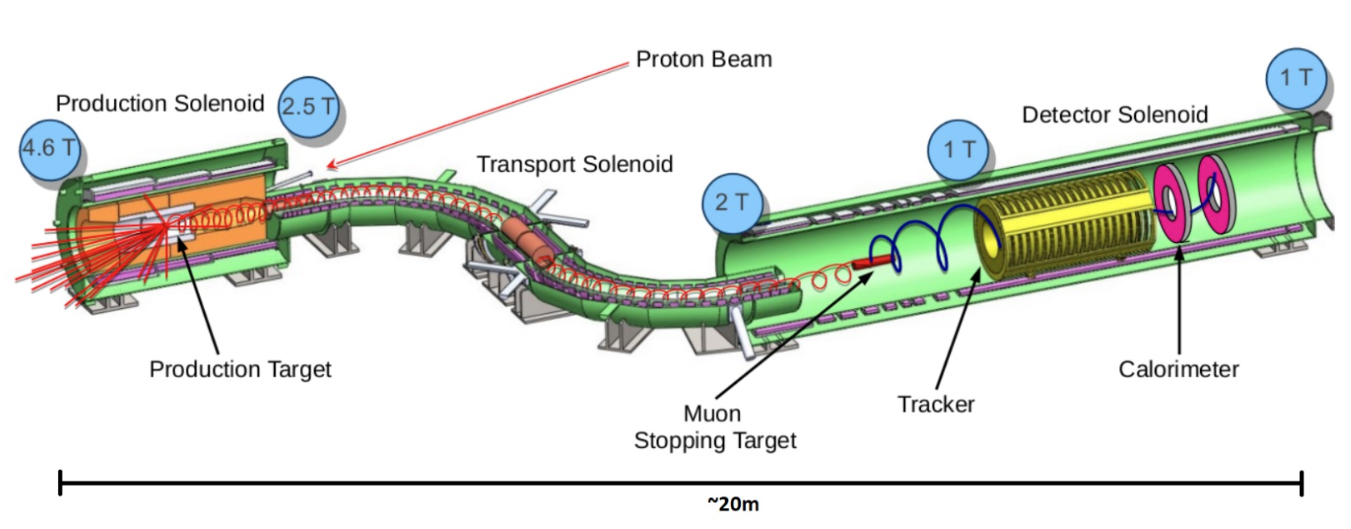 Mu2e calorimeter (Bernstein 2019)
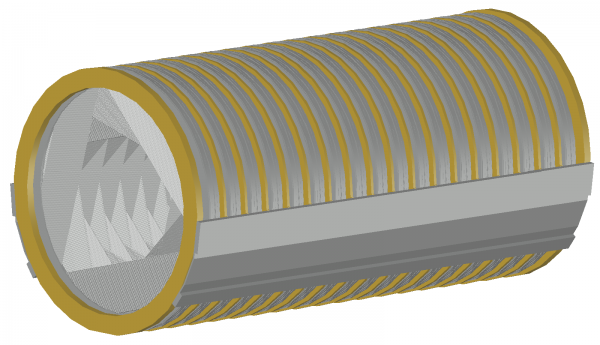 Mu2e apparatus (Edmonds 2023)
Mu2e tracker (Bernstein 2019)
07/09/24
E. Martinez | New Perspectives
3
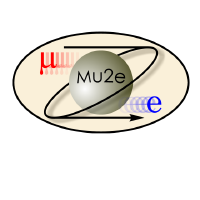 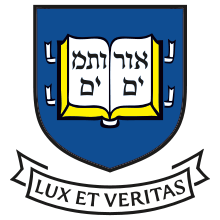 Antiproton Annihilation in Mu2e
Antiprotons are produced from proton beam’s collision with Production Target at a low rate
Some reach Detector Solenoid and annihilate with protons in Al Stopping Target 
~2 GeV available in annihilation 
Produces pions, muons, and electrons
Expect electrons that mimic conversion electron signal to be produced at a rate of 0.010 ± 0.010
Large systematic uncertainty due to theoretical model of antiproton production cross-section
This process can be better characterized experimentally by developing an efficient antiproton trigger
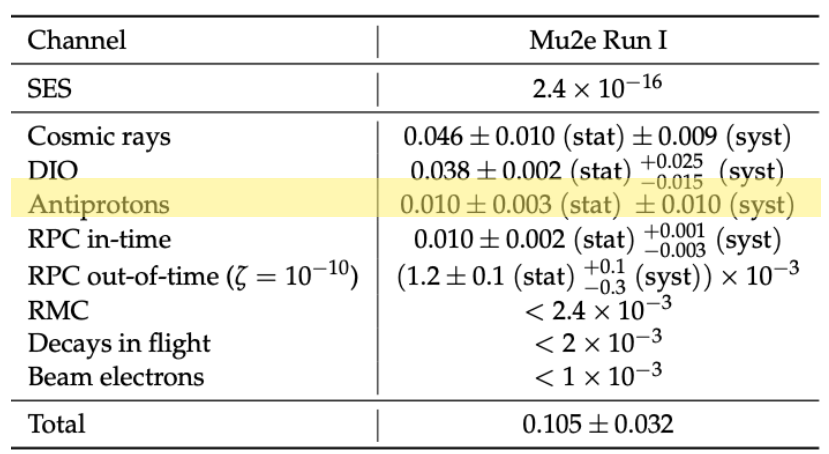 Projected background rates for Mu2e Run 1
07/09/24
E. Martinez | New Perspectives
4
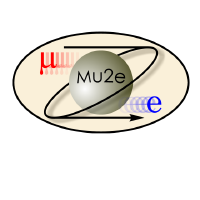 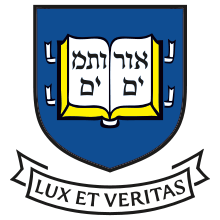 Antiproton Annihilation in Mu2e
Challenging for conversion electron reconstruction algorithm
Non-electron particles
Particles overlapping in space and time
Unproblematic for agnostic reconstruction
Excellent reconstruction of particles close in space and time
Efficient with non-electron particles
No initial assumptions on particle trajectory
y
Muon
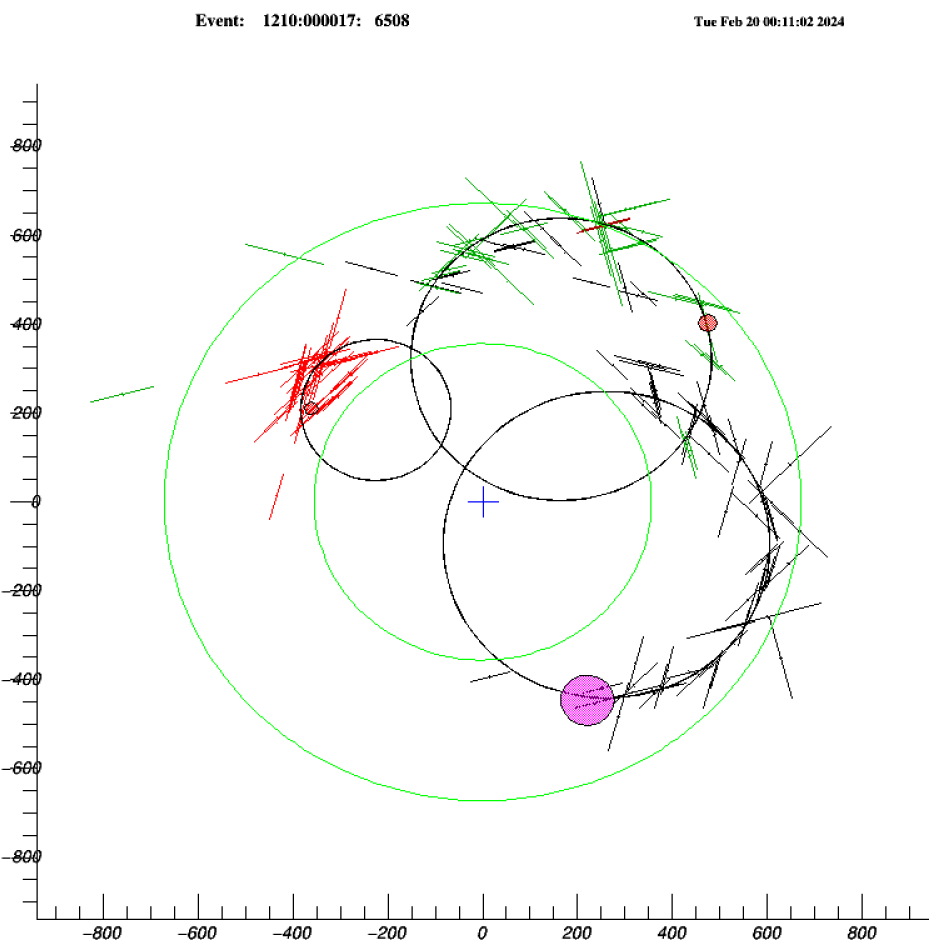 Electron
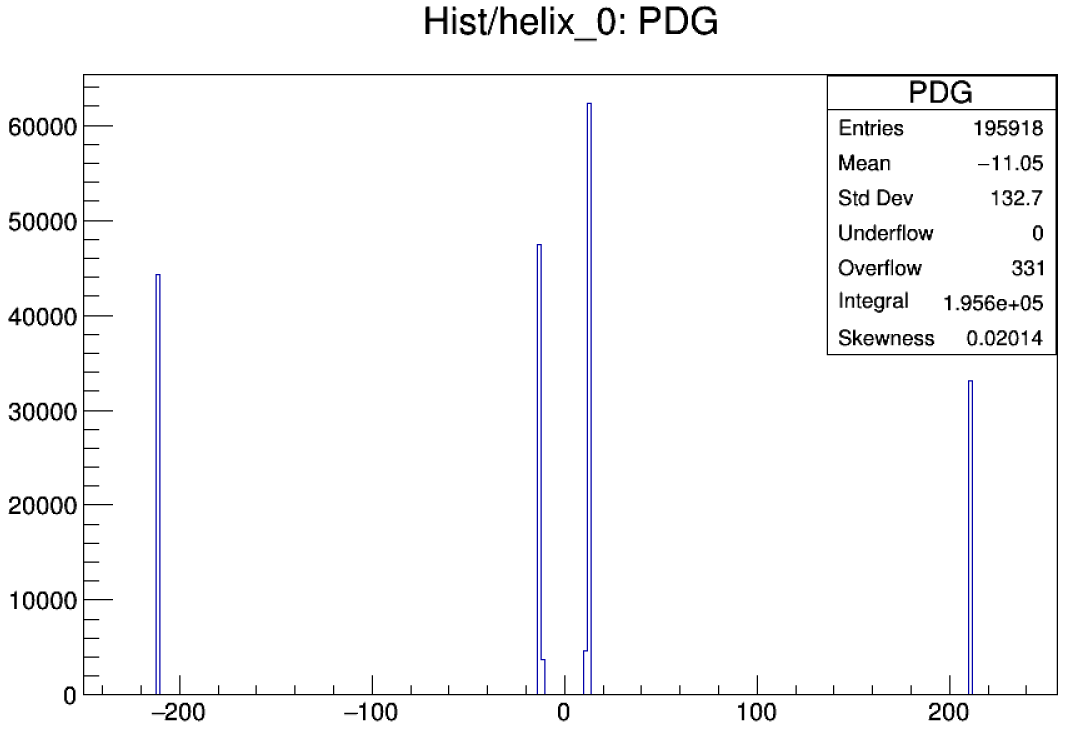 Pion
Muon
Pion
Pion
Electron
x
Antiproton-induced event display in the transverse plane of the tracker showing reconstructed particle trajectories.
Agnostic reconstructed particle PDG of antiproton-induced events.
07/09/24
E. Martinez | New Perspectives
5
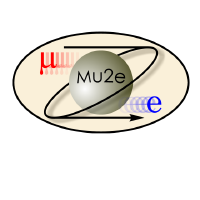 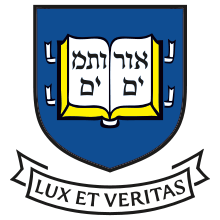 Topology of Antiproton-Induced Events: Momentum
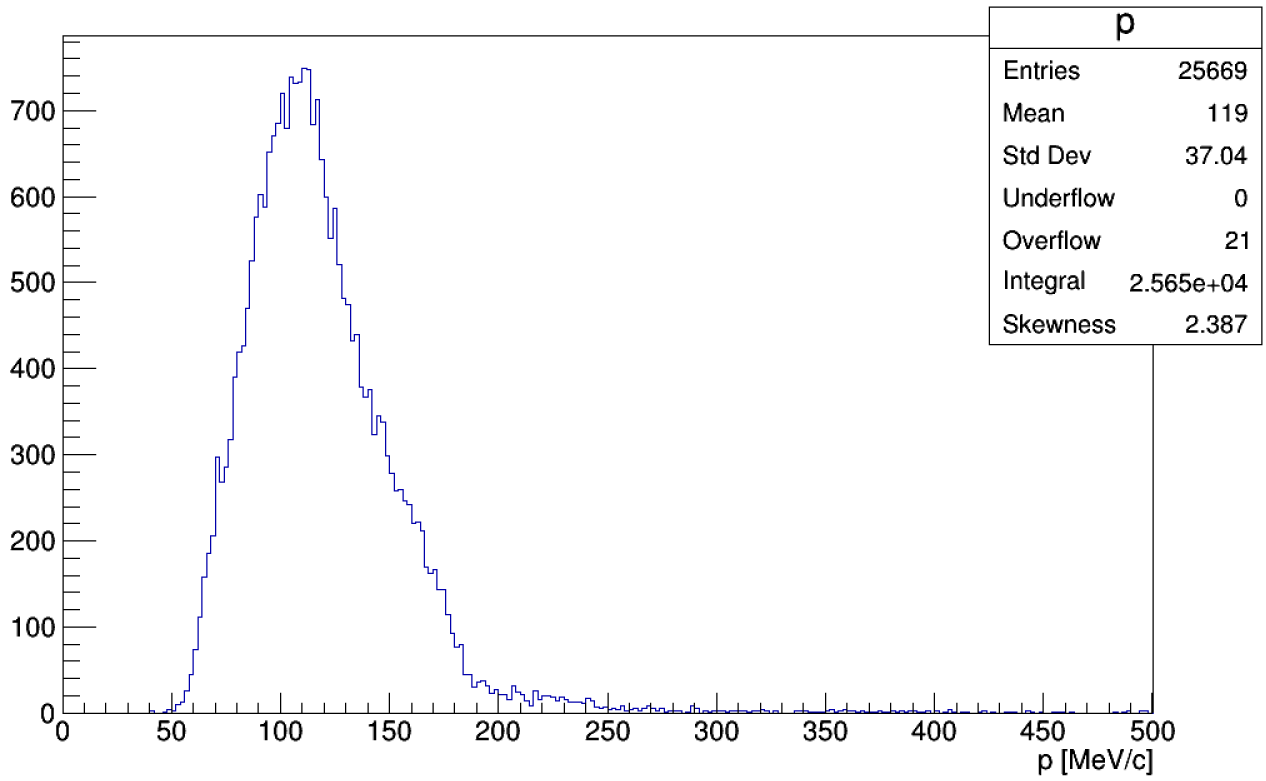 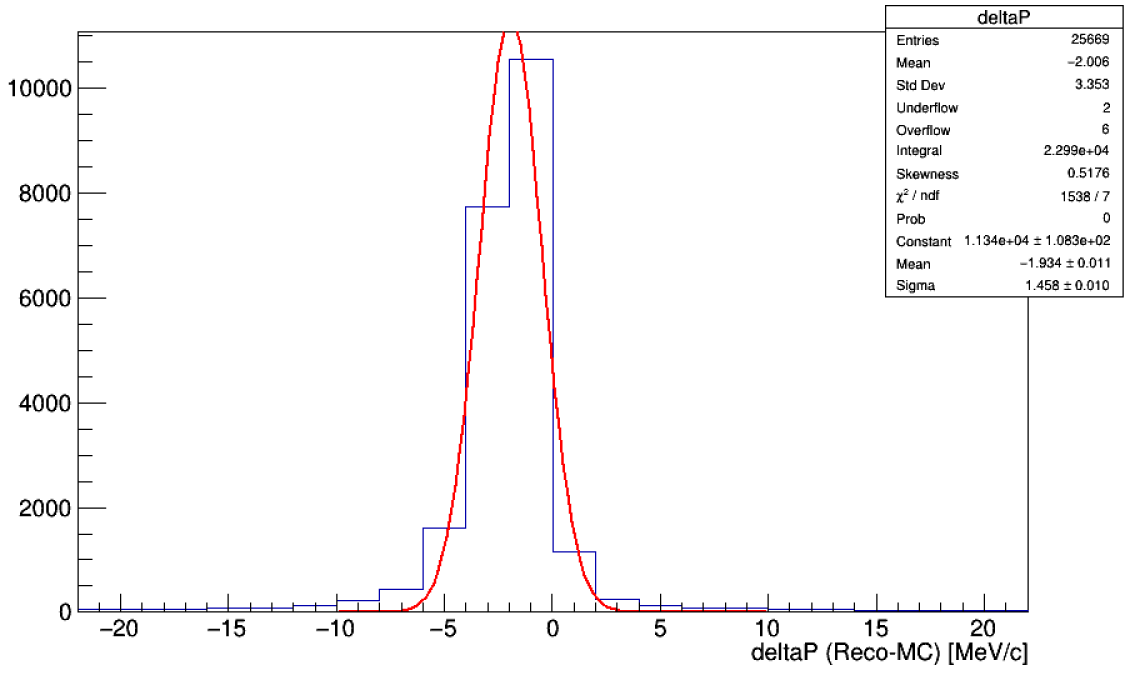 CE Signal
Residual momentum (reconstructed – MC) of antiproton-induced events (blue) with Gaussian fit (red).
Reconstructed momentum of antiproton-induced events.
Large momentum compared to conversion electron signal
Mean of 119 MeV/c
Shape of distribution due to tracker geometry
Efficient reconstruction of antiproton-induced event
Sigma of ~1.5 MeV/c
07/09/24
E. Martinez | New Perspectives
6
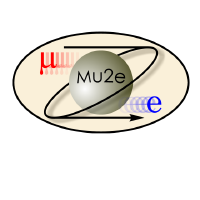 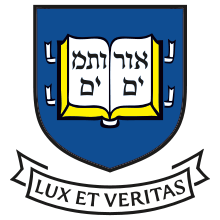 Topology of Antiproton-Induced Events: Impact Parameter and Number of Straw Hits
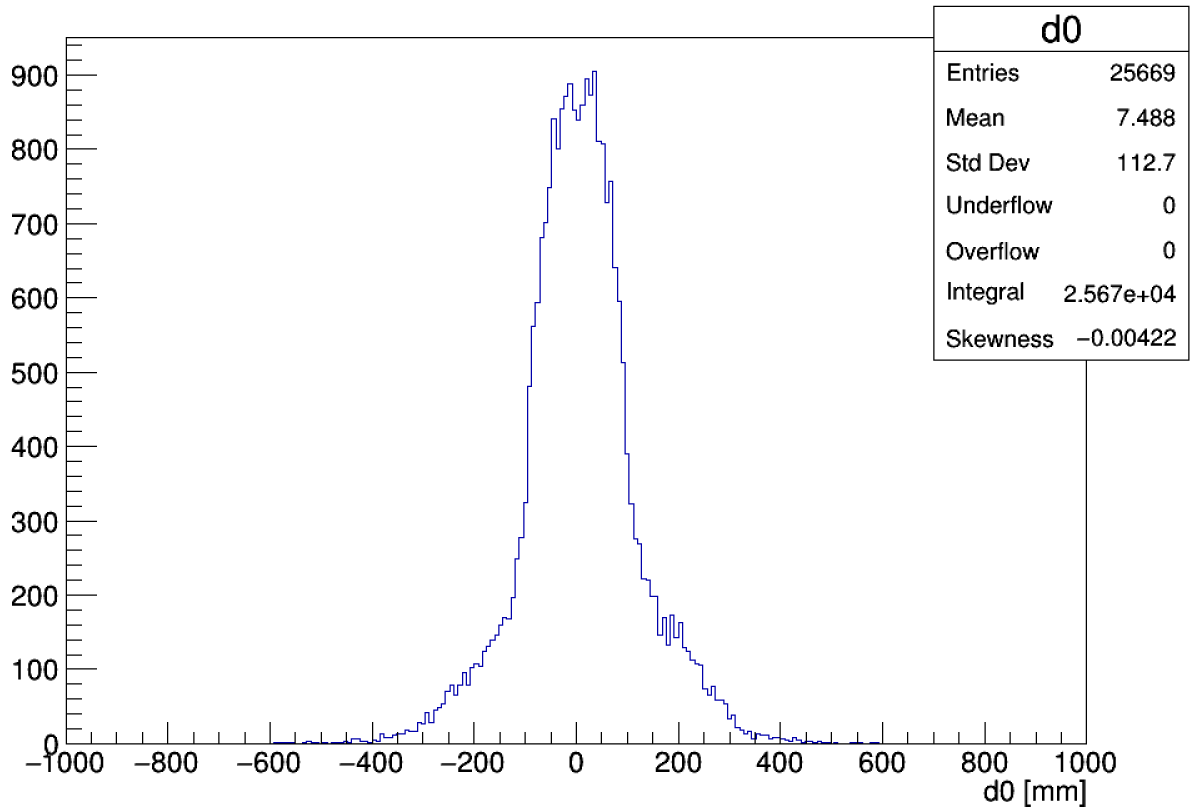 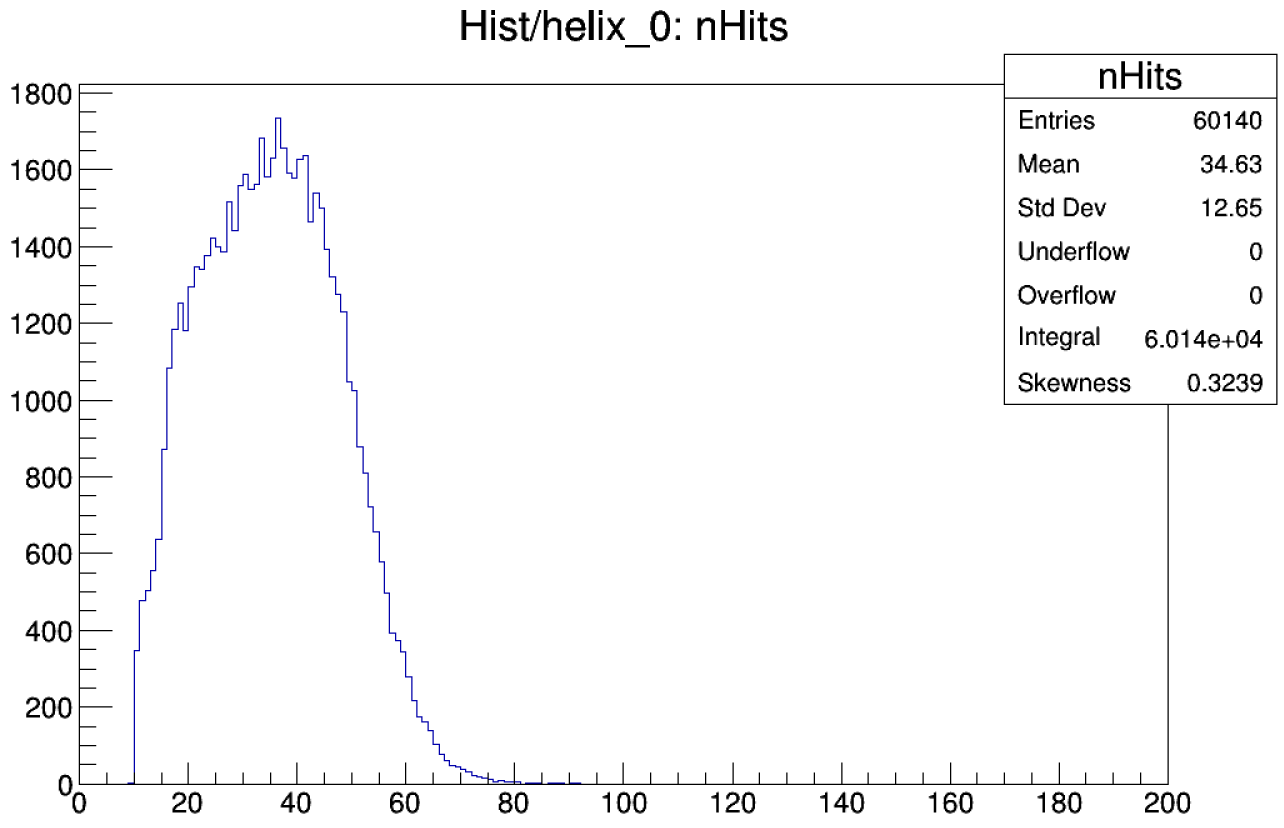 Stopping Target
Number of straw hits of antiproton-induced events.
Reconstructed impact parameter (d0) of antiproton-induced events.
Smallest distance from particle trajectory to center of tracker
Events originate from Stopping Target
Distribution centered around 0 mm
Large number of straw hits in tracker
Important factor to reduce rate of events with fake tracks
07/09/24
E. Martinez | New Perspectives
7
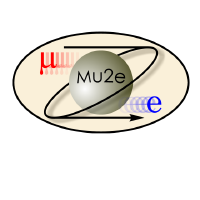 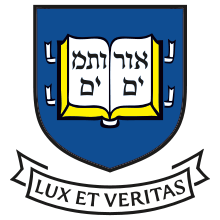 Trigger Sequences in Mu2e
Default:
Conversion electron reconstruction
Tracker Pattern Recognition (TPR) + Calorimeter Pattern Recognition (CPR)
Requires charge and upstream vs. downstream assumptions
Antiproton (Pbar):
Agnostic reconstruction 
Agnostic Pattern Recognition (APR) + Calorimeter Pattern Recognition (CPR)
Does not require charge or upstream vs downstream assumption 
Selects events with multi-track topology using lower momentum cut
Trigger Philosophy:
Maximize signal efficiency
Minimize rate of fake events 
Take advantage of signal event topology
07/09/24
E. Martinez | New Perspectives
8
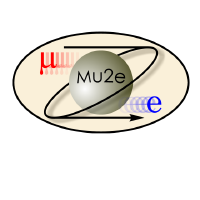 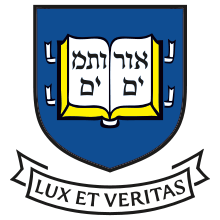 Definition of Pbar Trigger Selection
Take advantage of antiproton-induced event topology
Especially particle multiplicity
Define cuts which reduce rate of fake events by significant fraction
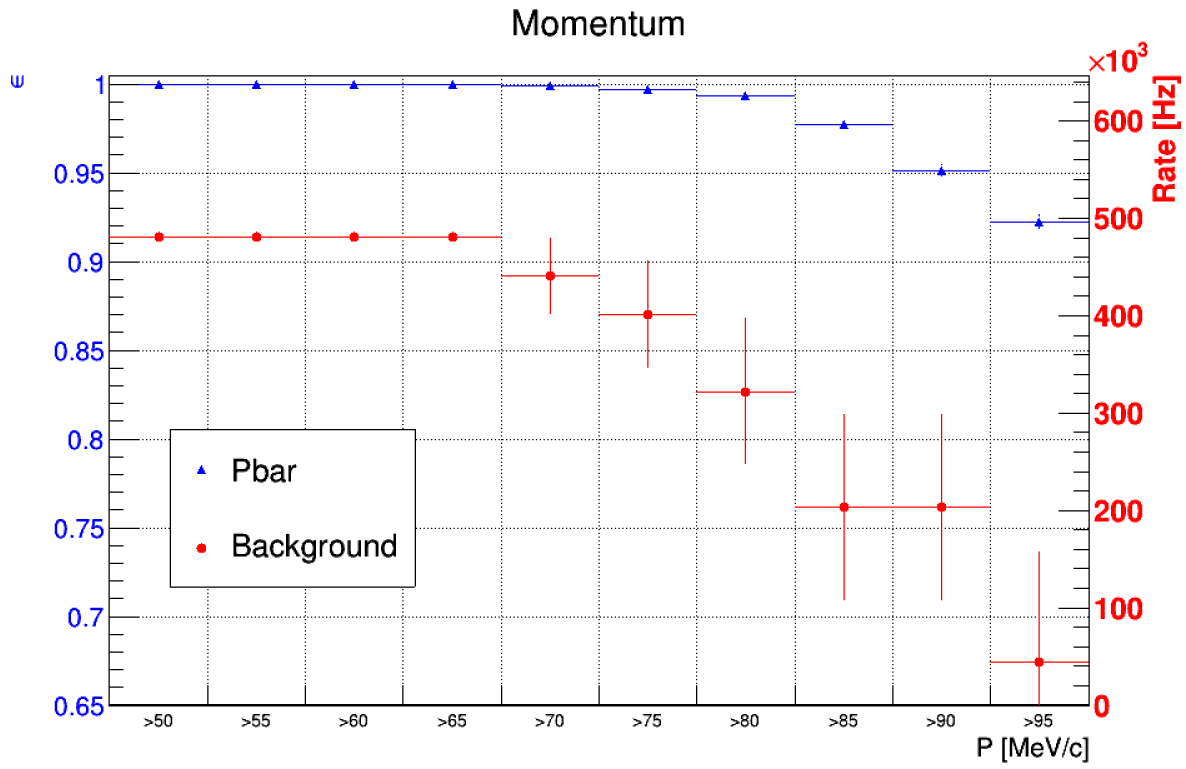 Antiproton-induced signal efficiency and rate of fake events of pbar trigger at varying momentum cuts.
Efficiency evaluated with antiproton-induced events
Rate evaluated with background events
Rate drops by ~30% with 80 MeV/c momentum cut
Cuts not shown: Transverse momentum, number of loops, hit ratio, helix lambda, and chi2.
07/09/24
E. Martinez | New Perspectives
9
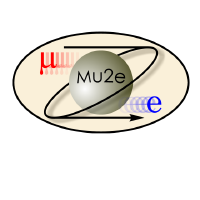 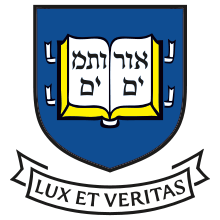 Performance of Pbar Trigger Selection: Efficiency
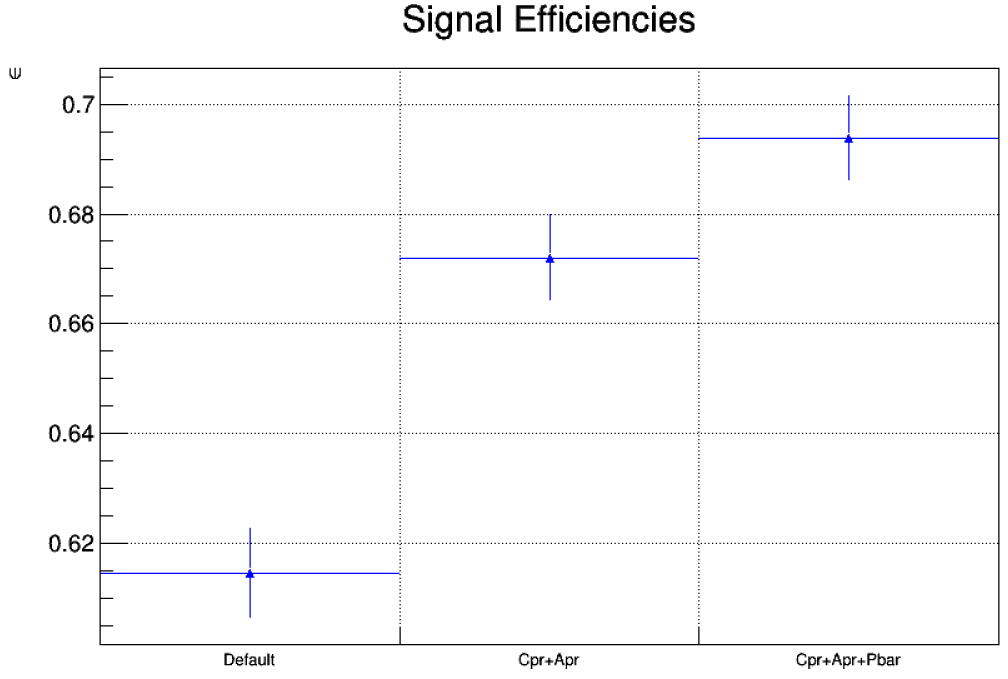 Signal efficiencies of three trigger selection sequences: Default, Agnostic, and Agnostic + Pbar.
07/09/24
E. Martinez | New Perspectives
10
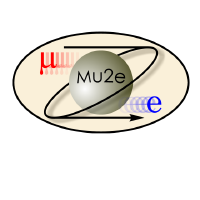 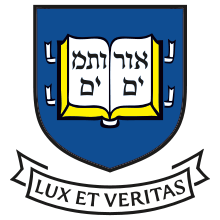 Performance of Pbar Trigger Selection: Rate of Fake Events
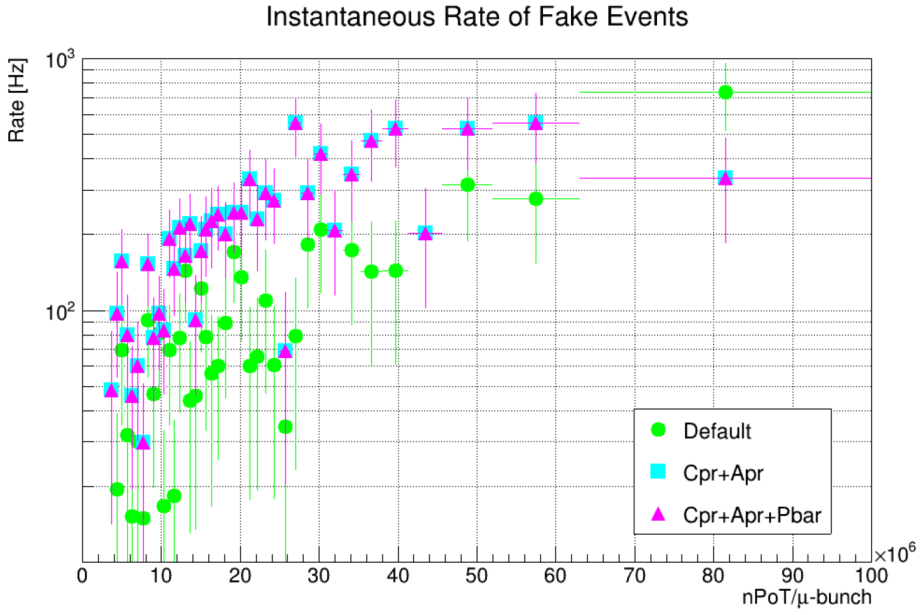 Average nPoT/micro-bunch
Instantaneous rate of fake events of three trigger selection sequences: Default, Agnostic, and Agnostic + Pbar.
07/09/24
E. Martinez | New Perspectives
11
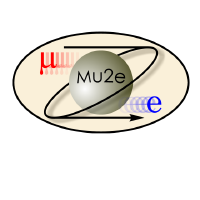 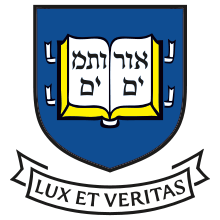 Conclusion and Next Steps
Agnostic reconstruction and multi-track selection are necessary to develop an efficient antiproton trigger to better characterize this process
We will continue to optimize selection cuts to boost signal efficiency
We will further optimize agnostic reconstruction to reduce rate of fake events
Consider introducing new cuts (timing, tracker-related observables)



THANK YOU!
07/09/24
E. Martinez | New Perspectives
12
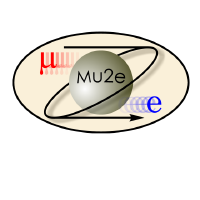 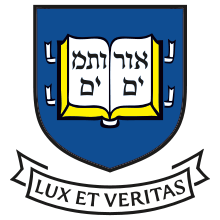 Backup
07/09/24
E. Martinez | New Perspectives
13
Antiproton Stopping Windows
Thin Beryllium wedge-shaped plate 200-1300 μm thick 
Placed in between collimators located in the Transport Solenoid
Designed to absorb antiprotons while avoiding reduction of the muon stopping rate
Antiproton Stopping Window
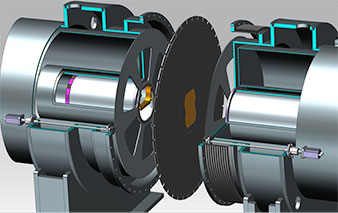 Preliminary design of the collimators COL3u and COL3d assembly inside the Transport Solenoid cryostat in an assembled cross-section view.
07/09/24
E. Martinez | New Perspectives
14
Helix Lambda of Failed Antiproton-Induced Events
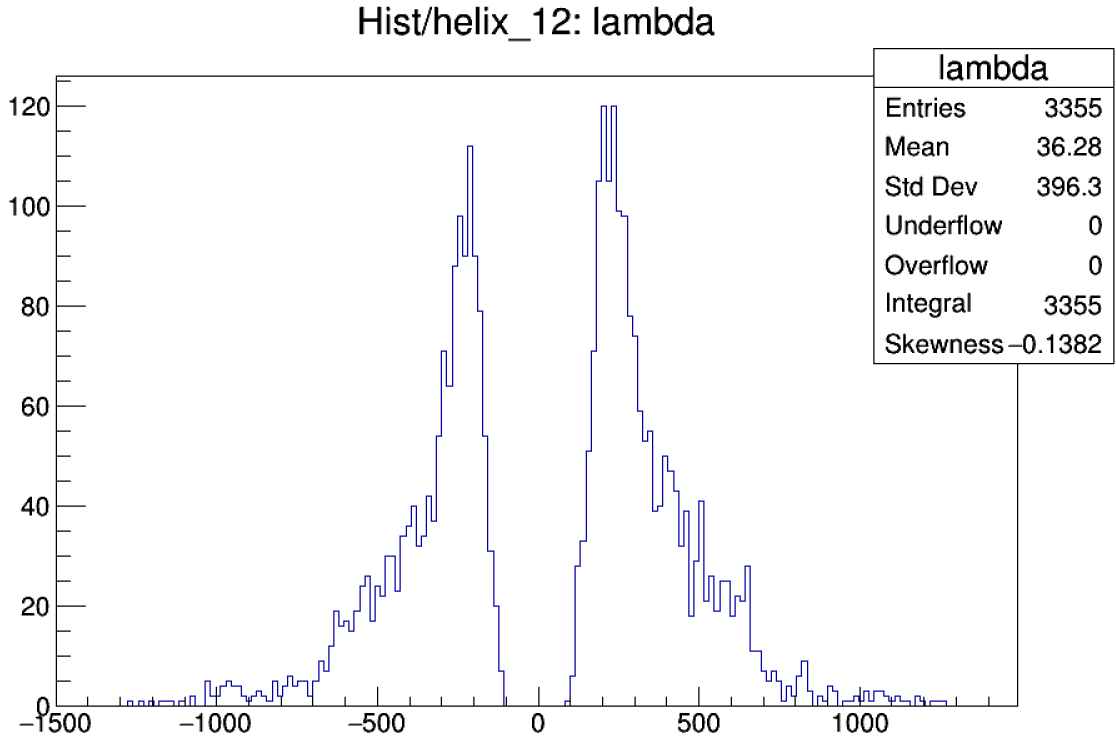 Helix lambda of good antiproton-induced events which failed the pbar trigger selection.
Definitions of cuts placed at the helix level of the pbar trigger selection.
07/09/24
E. Martinez | New Perspectives
15
Antiproton-Induced Events with Large NHitsRatio
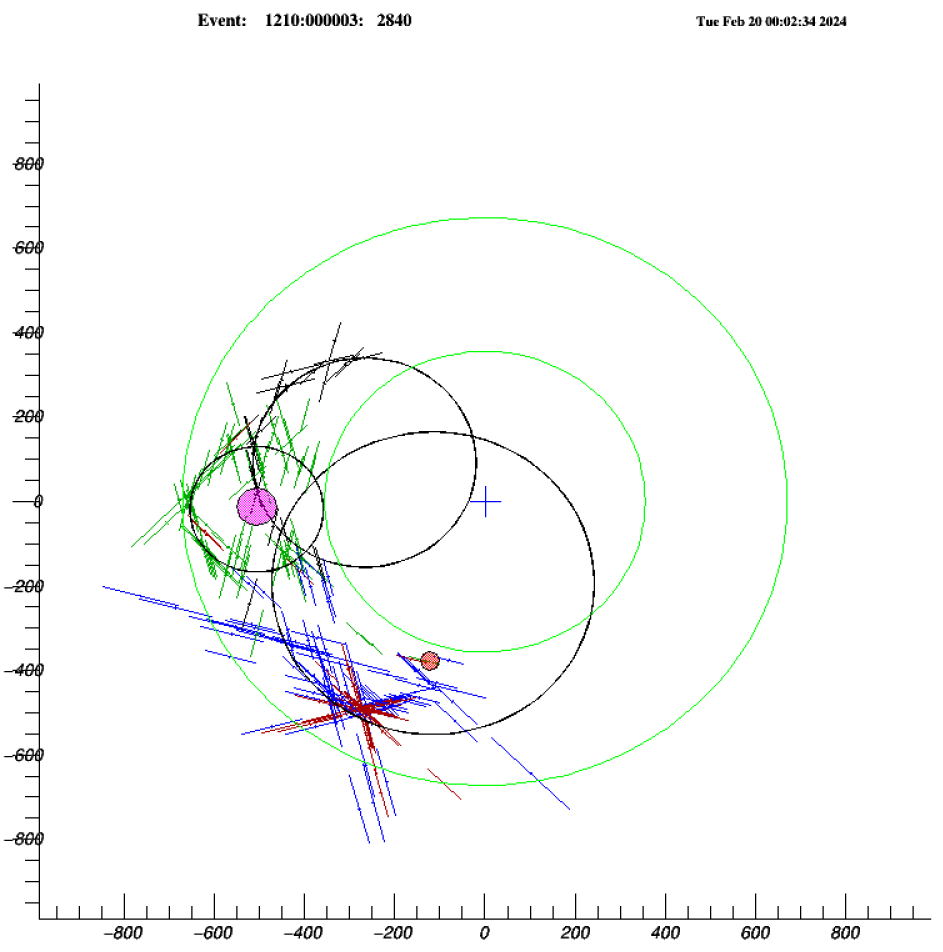 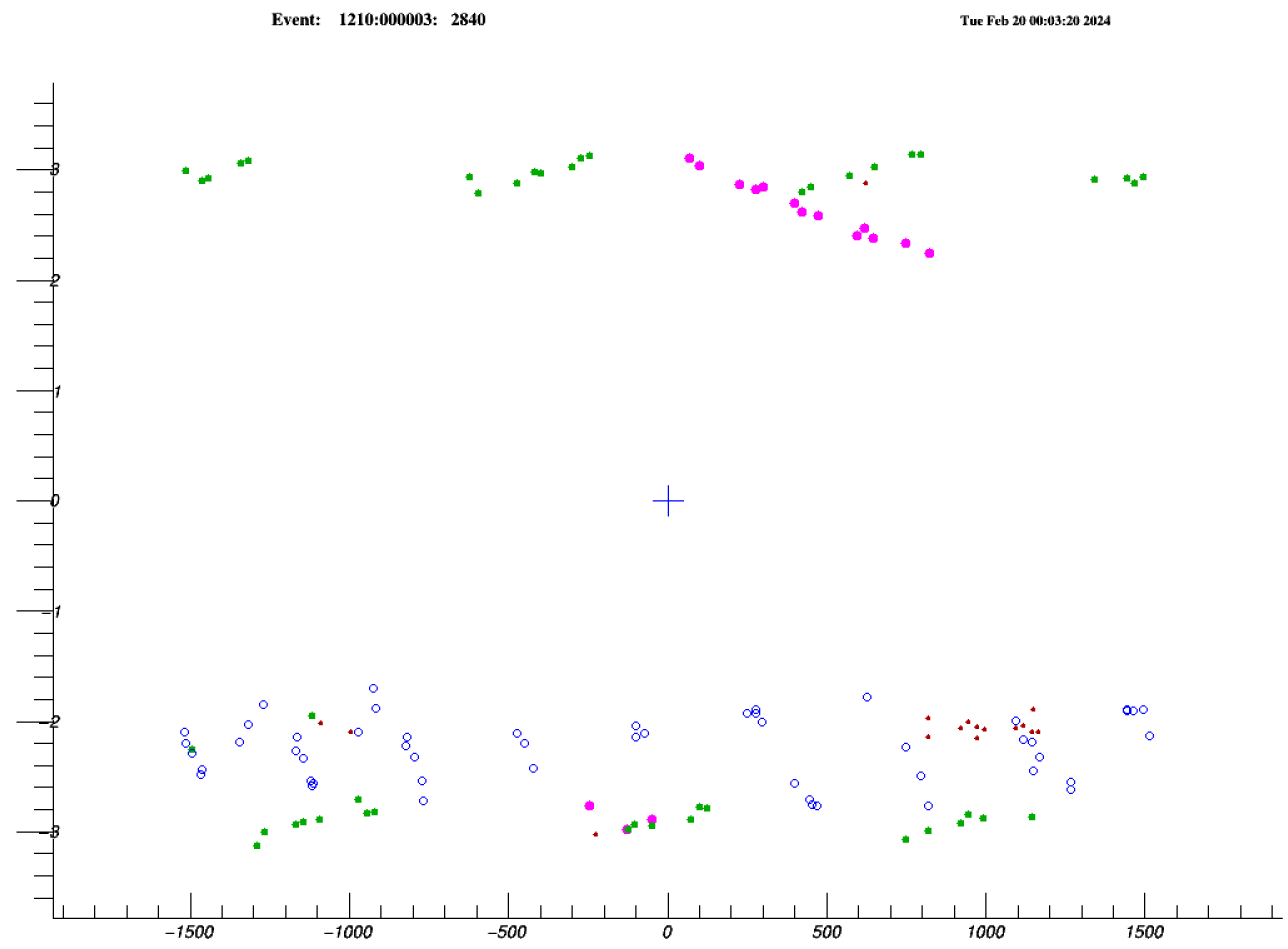 Positron
Event display in transverse view of antiproton-induced event.
Event display in the Phi-Z view of antiproton-induced event.
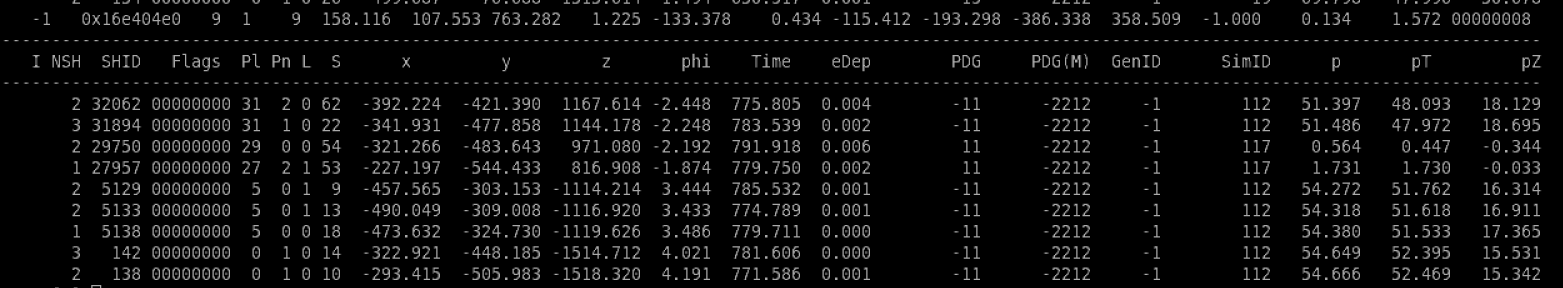 Printout of reconstructed helix information.
07/09/24
E. Martinez | New Perspectives
16
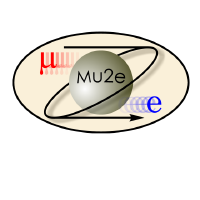 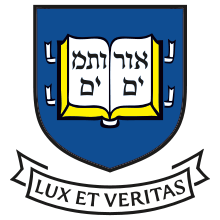 Decay-In-Flight Event
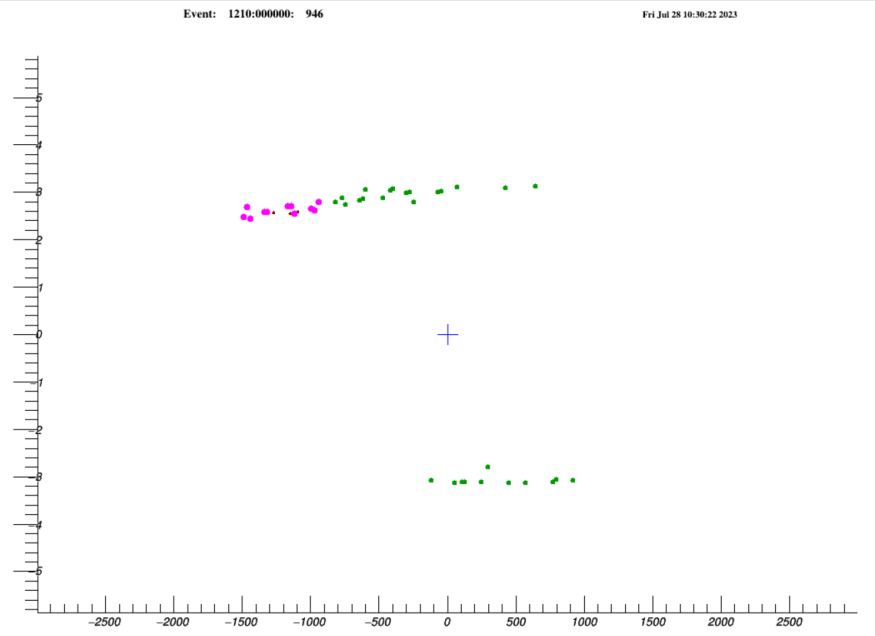 Event display in phi-z view of the tracker.
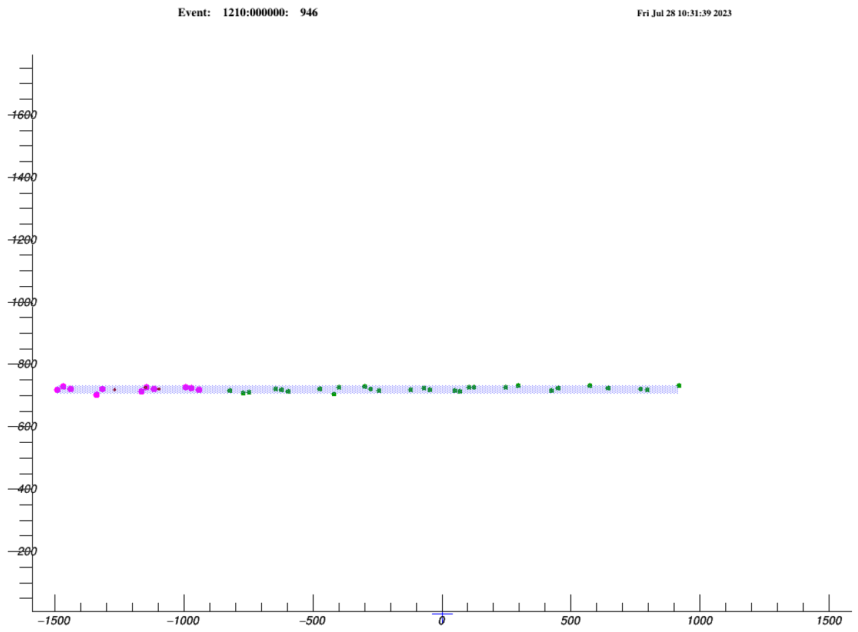 Event display in the transverse view of the tracker showing trajectory of decay-in-flight particles from antiproton-induced event.
Event display in t-z view of the tracker.
07/09/24
E. Martinez
E. Martinez | New Perspectives
17